Figure 5  OSMAR5 binds DNA through a N-terminal domain containing two HTH motifs. ( A ) Computational predictions of ...
Nucleic Acids Res, Volume 33, Issue 7, 1 April 2005, Pages 2153–2165, https://doi.org/10.1093/nar/gki509
The content of this slide may be subject to copyright: please see the slide notes for details.
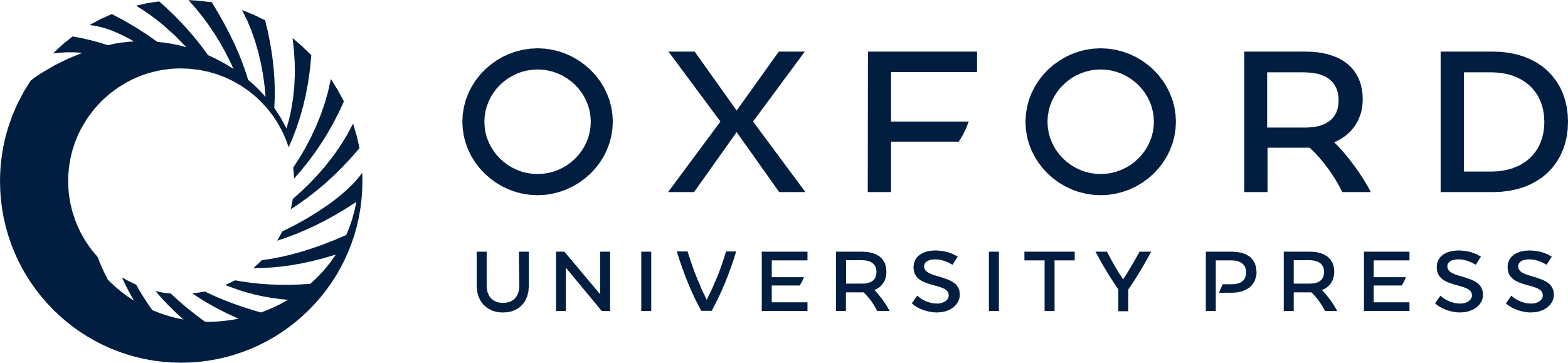 [Speaker Notes: Figure 5   OSMAR5 binds DNA through a N-terminal domain containing two HTH motifs. ( A ) Computational predictions of the domain structure of OSMAR transposases. The N-terminal half of the protein is predicted to contain two helix-turn-helix motifs (HTH1 and HTH2) while the C-terminal half contains a putative catalytic domain with a DD ( 39 ) D motif. ( B ) DNA-binding analysis of deleted versions of OSMAR5 transposase as quantified in the yeast one-hybrid assay by β-GAL activity (details in Figure 3 legend). Full-length OSMAR5 and four deletion derivatives tested for DNA binding are shown along with the positions of their included amino acid residues relative to the full-length transposase. Error bars indicate standard deviations from the average values determined for eight replicates. The DNA used in the assays was the 30 bp Osmar5 5′ TIR (clone A in Figure 4A ). ‘Empty’ denotes the use of an expression plasmid containing no transposase. 


Unless provided in the caption above, the following copyright applies to the content of this slide:  © The Author 2005. Published by Oxford University Press. All rights reserved  The online version of this article has been published under an open access model. Users are entitled to use, reproduce, disseminate, or display the open access version of this article for non-commercial purposes provided that: the original authorship is properly and fully attributed; the Journal and Oxford University Press are attributed as the original place of publication with the correct citation details given; if an article is subsequently reproduced or disseminated not in its entirety but only in part or as a derivative work this must be clearly indicated. For commercial re-use, please contact journals.permissions@oupjournals.org]